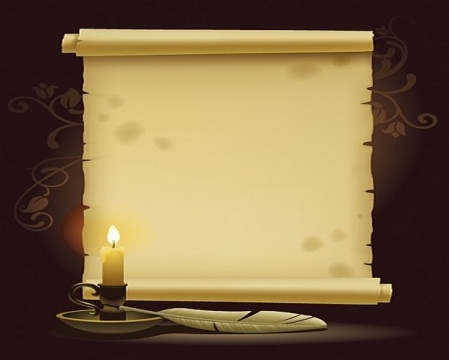 «Ми винні перед ним. 
Час винен перед ним.
 Розгорнімо сьогодні  його повість, 
вчитаймося в неї, переймімося її болем, смутком і надією -  і подивуймося, 
як ми жили стільки літ без цієї пекучої 
сповіді про «дорогу смерті», на якій лунав протест проти війни.
Він вірив у нас. Він писав, що 
є у житті сонце!»
                                                 
                                          Роман Федорів
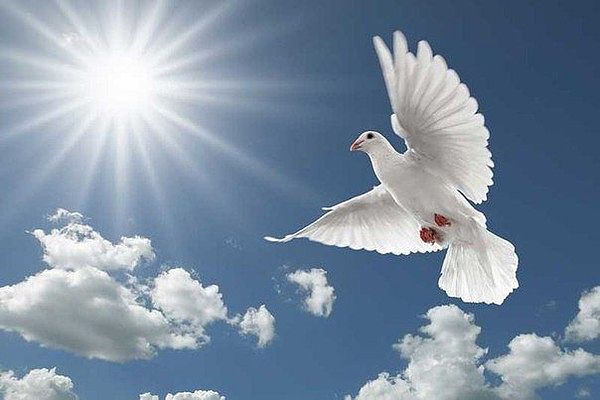 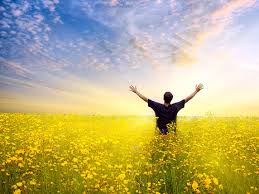 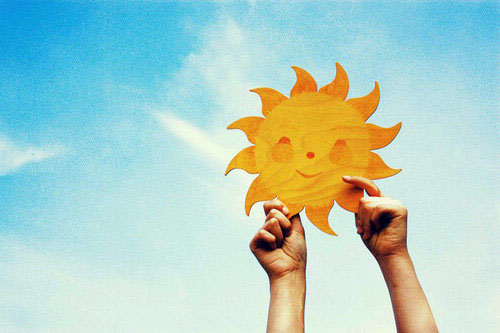 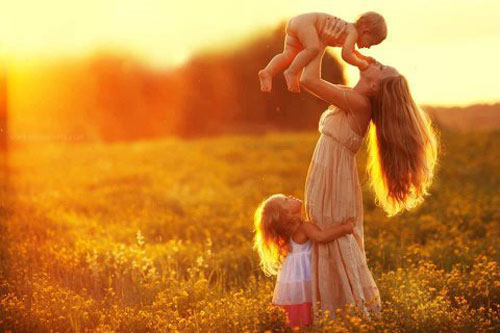 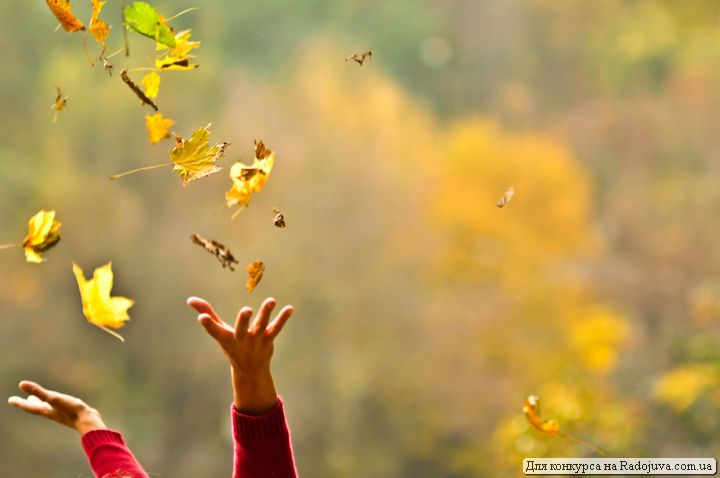 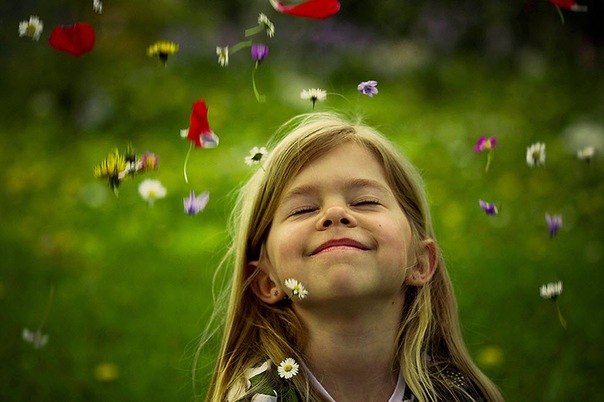 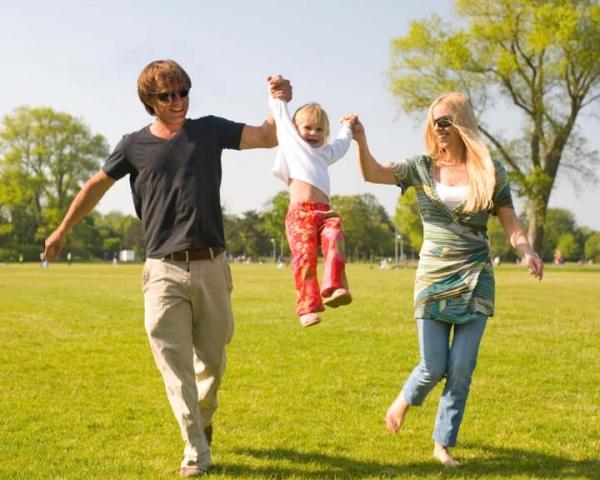 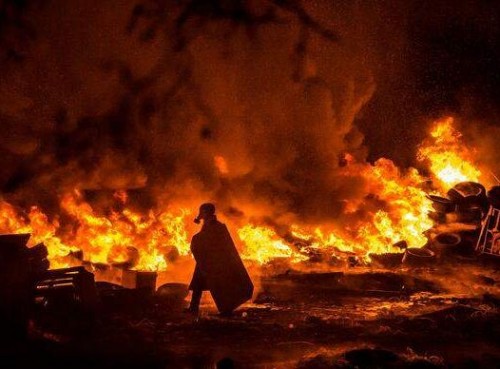 “Видимість миру робить війну ще небезпечнішою”. (Клавдіян). 

До зброї треба вдаватися в останню чергу — коли інші засоби виявляться недостатніми. (Макіавеллі).

Єдність — ось запорука перемоги, у війні чи світі — все одно.   (Г. Ролленгаген).

Будь-яку війну легко почати, але вкрай важко закінчити. (Саллюстій).

Війна — НЕ пригода. Війна — хвороба. Як тиф.                               (А. Сент-Екзюпері).

Загальний мир панував би на землі, якби не було понять «моє» і «твоє». (Г. Філдінг).

Розбійник з великої дороги, бере він участь у зграї чи грабує поодинці, все одно залишається грабіжником; і нація, яка затіяла несправедливу вій­ну, є не що інше, як велика зграя грабіжників. (Б. Франклін).
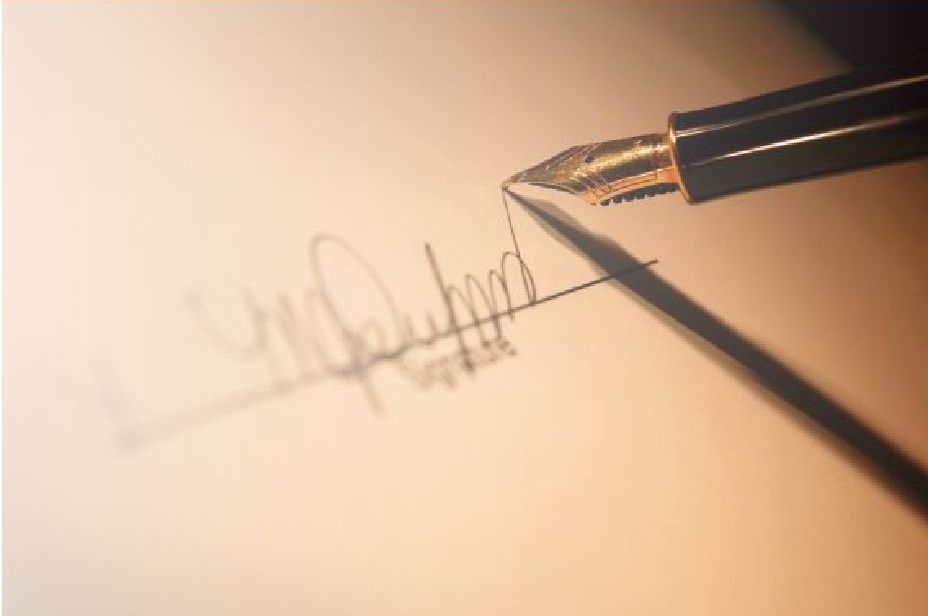 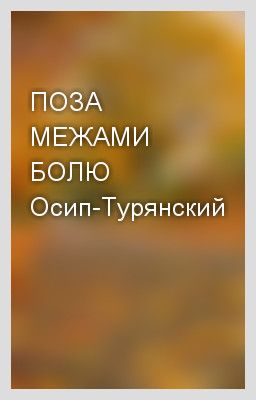 (картина з безодні)
Невмируща сила людської душі
(за твором О. Турянського “Поза межами болю”)
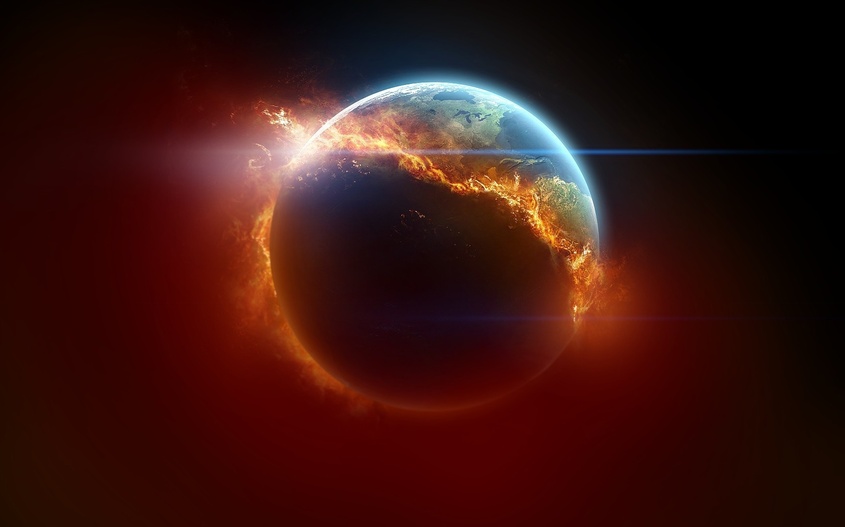 Проблемні питання
Що керує людиною на війні: інстинкт самозбереження чи прагнення до перемоги над собою?
Чи міняє війна свідомість людини у тому плані, що матеріальне стає несуттєвим і дріб’язковим, а духовне – важливим і першорядним?
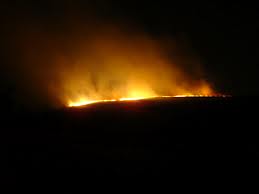 Домашнє завдання
Осип Турянський стверджував:
 “Коли у тьмі і хаосі, у якому ми мучимося, тліє іскра якої-небудь ідеї, то твоя огненна любов до життя й до його вищих цінностей переможе смерть». 
Доведіть або спростуйте цю думку (підготуватися до твору-роздуму  у форматі  ЗНО).
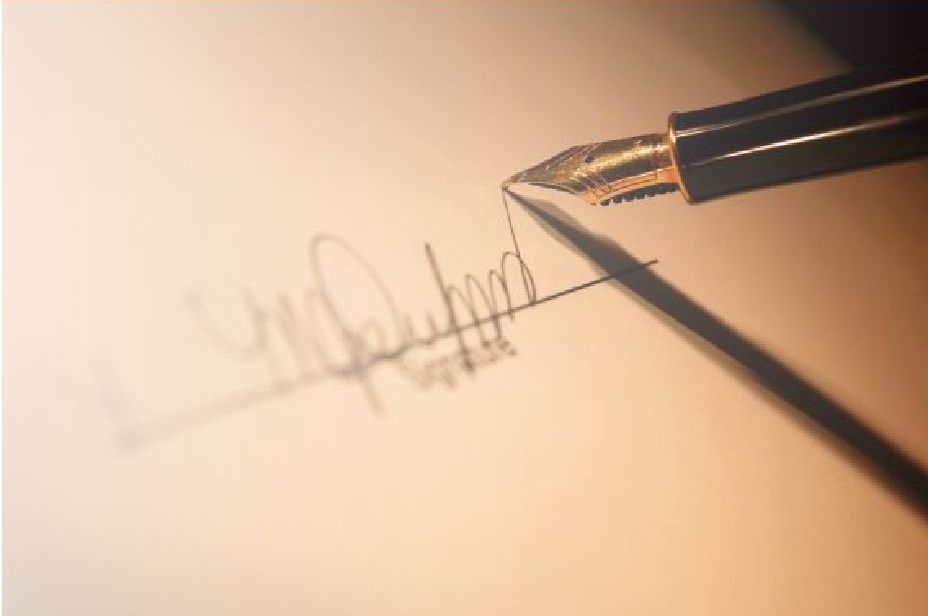 План уроку
1.	Тема та ідея твору  «Поза межами болю» О. Турянського.
2.	Аналіз композиції повісті.
3.	Ідейно-художнє звучання образів.
4.	І знову «поза межами болю…»
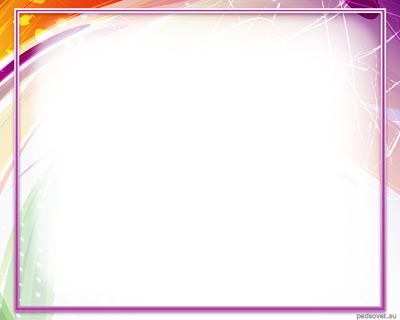 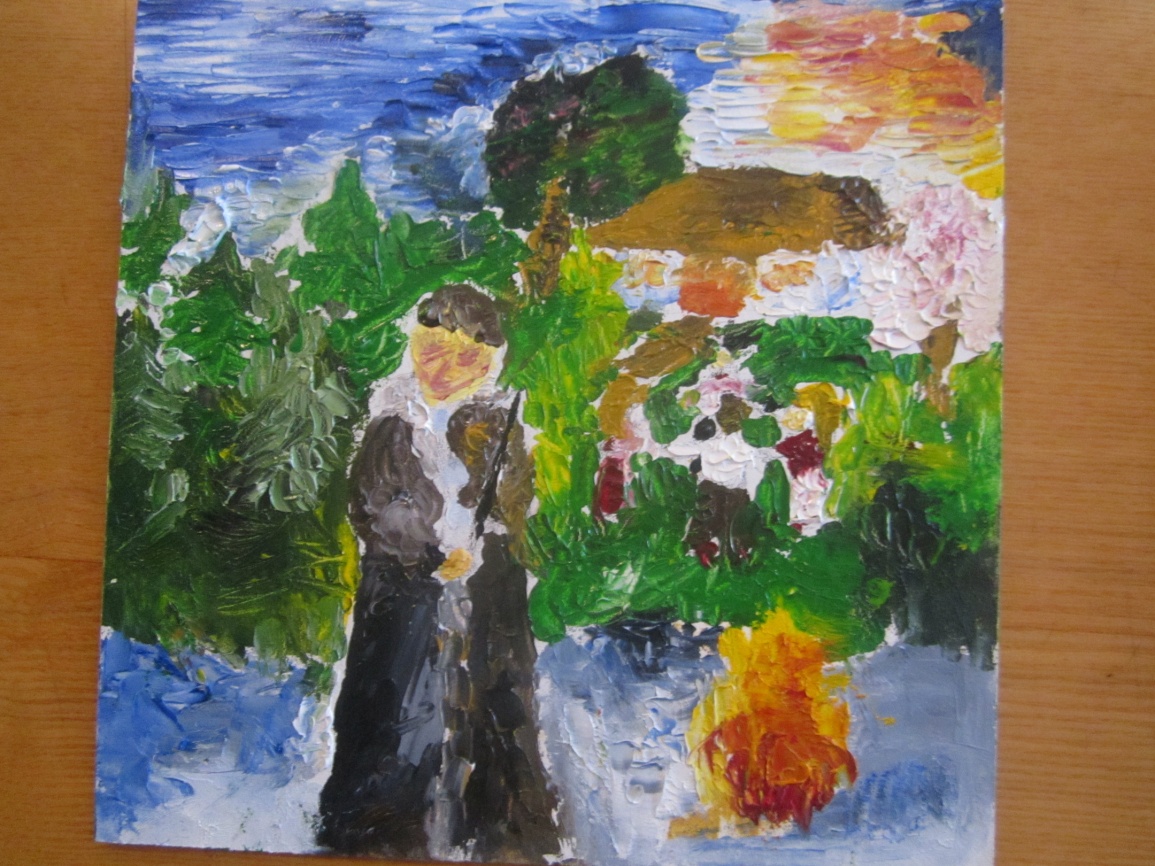 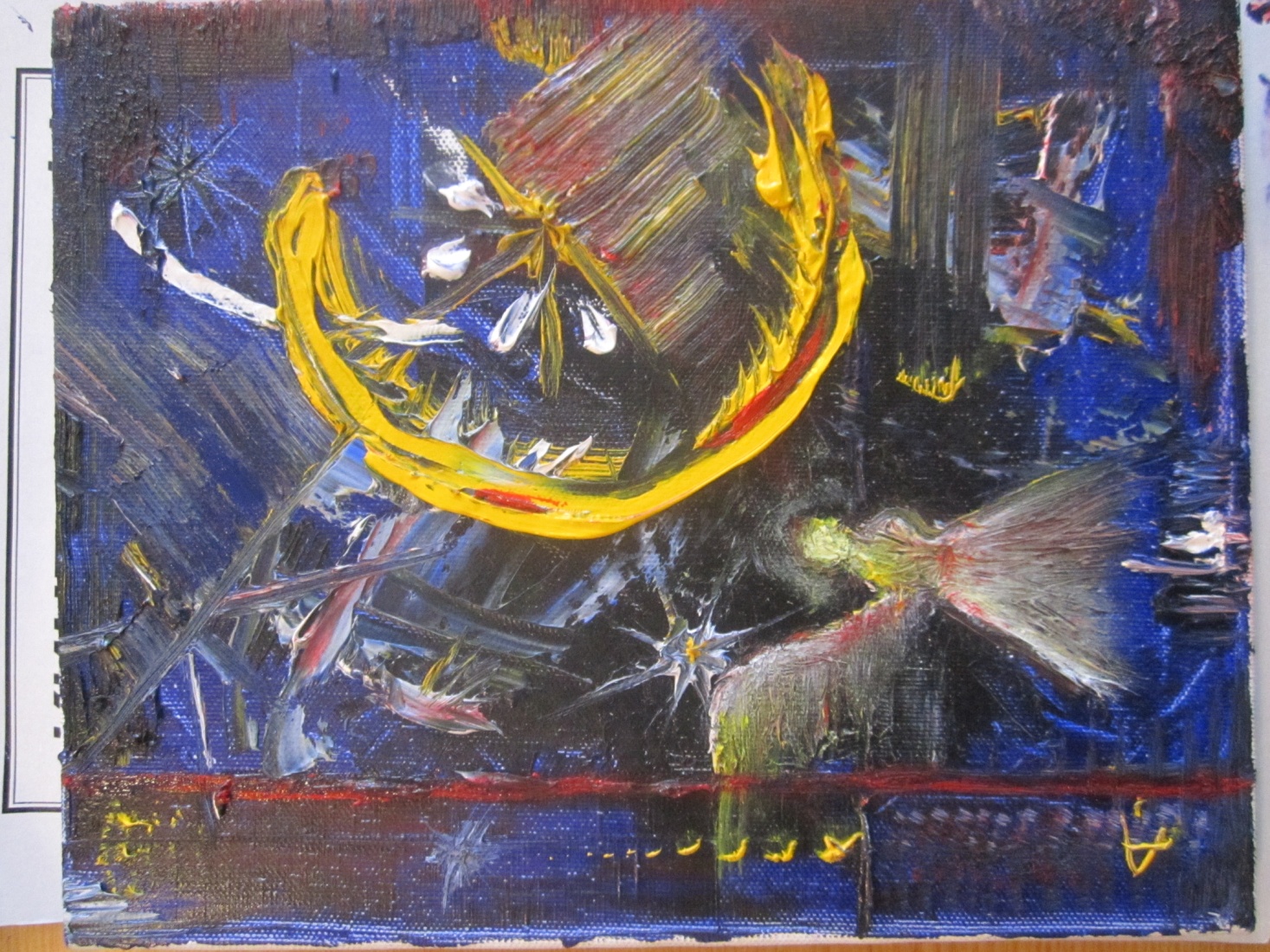 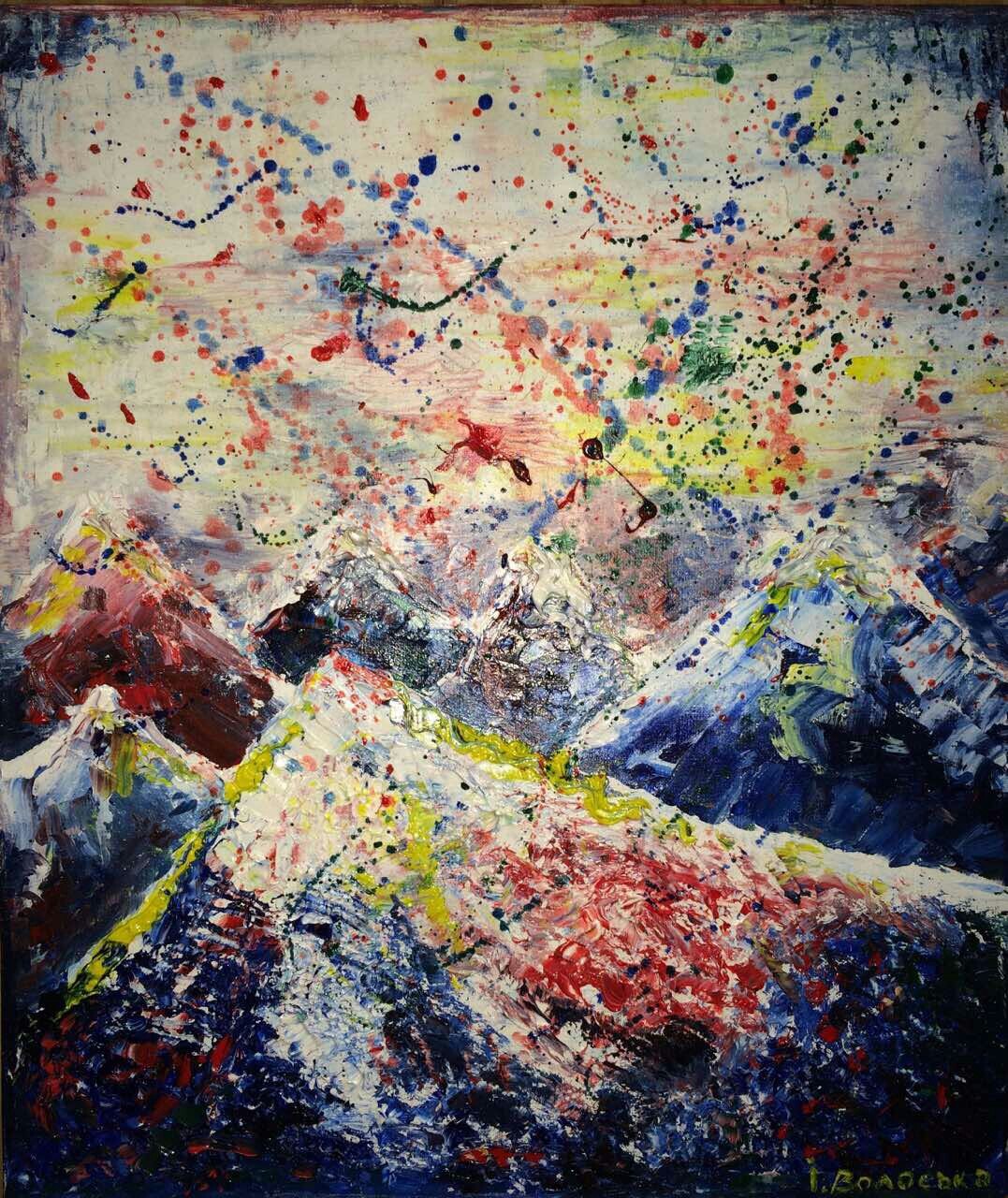 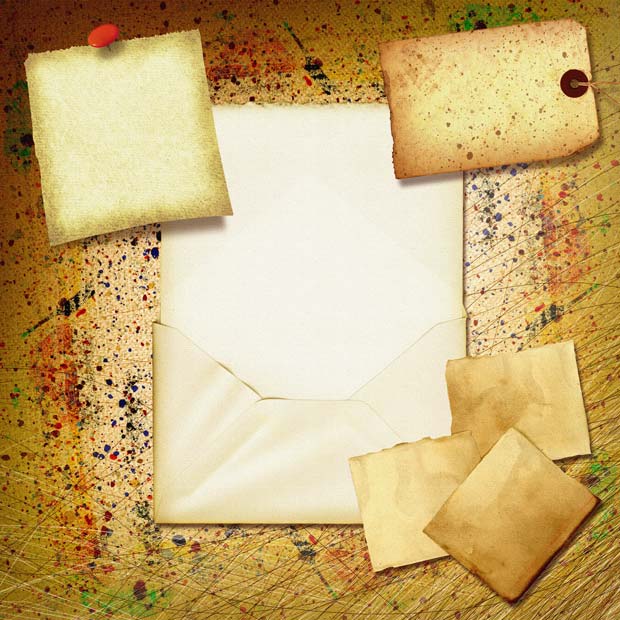 Експресіонізм – літературно-мистецький стильовий напрям модернізму, що характеризується відображенням загостреного суб’єктивного світобачення через збільшене авторське «Я», напругу його переживань та емоцій.
Буктрейлер  (з англ. Book  - книга, trailer – тягач) - це короткий відеоролик за мотивами книги, кліп по книзі.
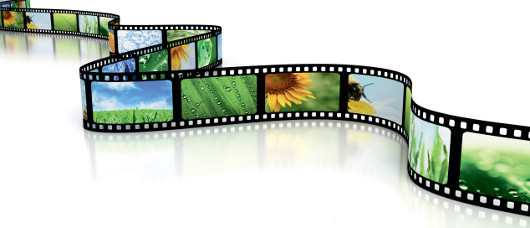 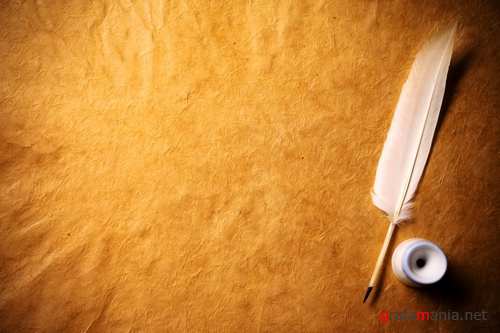 Міркуємо разом
Яка тема твору?
Яка ідея твору?
Особливості жанру. 
 Поясніть, з якою метою О. Турянський дав два заголовки твору: «Картина з безодні» й «Поза межами болю»? 
Поясність співвідношення: автор-оповідач-герой
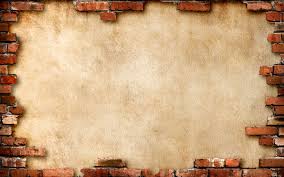 Особливості композиції
Експозиція – опис походу військовополонених. Поведінка конвоїрів.  
Зав’язка – змова полонених товаришів, вбивство конвоїра, втеча.
Кульмінація – “танець смерті” 
 Розвиток дії – загибель кожного із друзів:
      а) смерть Бояні (фізично найслабшого);
     	 б) моральна боротьба самих із собою, спокуса людоїдства,                    	вчинок  Ніколича;
      в) смерть Пшилуського;
     	 г) зневіра й загибель Добровського;
     	 г) смерть Ніколича й Сабо;
    	 д) погасле сонце Штранцінгера.
Розв’язка – порятунок Оглядівського .
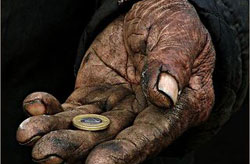 Чи міняє війна свідомість людини у тому плані, що матеріальне стає несуттєвим і дріб’язковим, а духовне – важливим і першорядним?
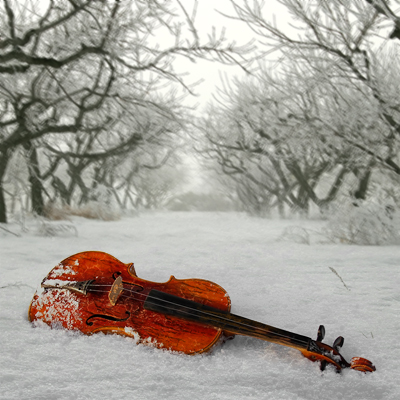 Чим для Штранцінгера 
була його скрипка?
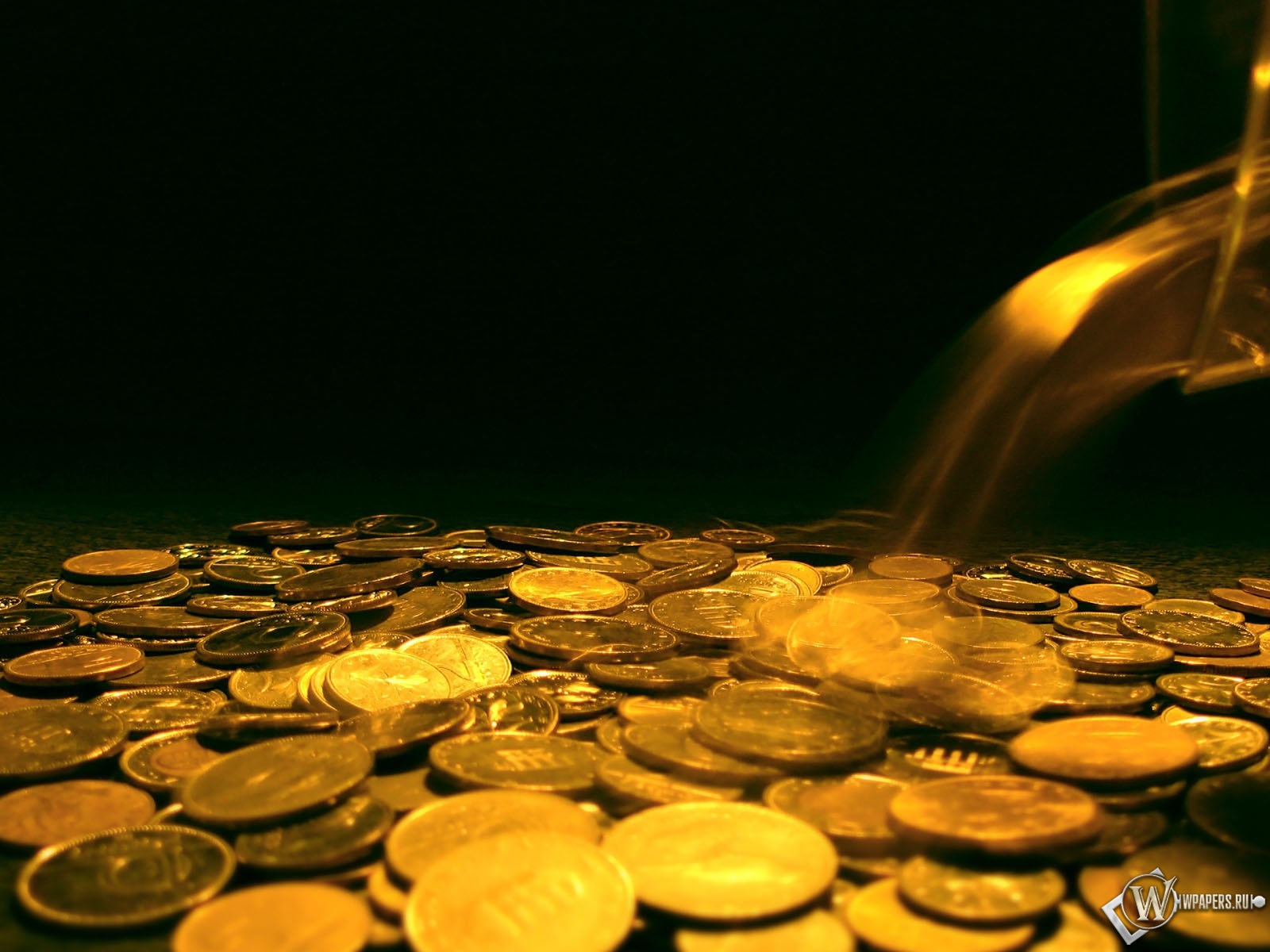 Гроші – одна з прихованих причин усіх війн
Чи міняє війна свідомість людини у тому плані, що матеріальне стає несуттєвим і дріб’язковим, а духовне – важливим і першорядним?
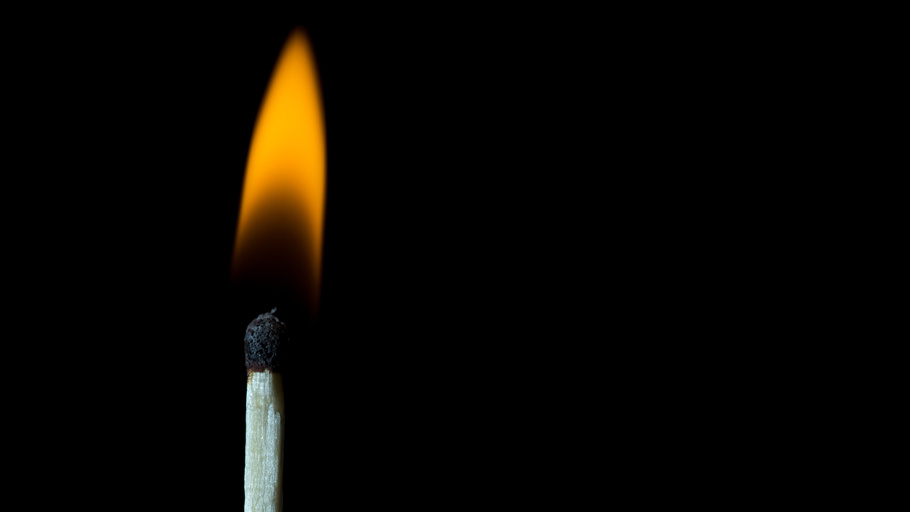 Що керує людиною на війні: інстинкт самозбереження чи прагнення до перемоги над собою?
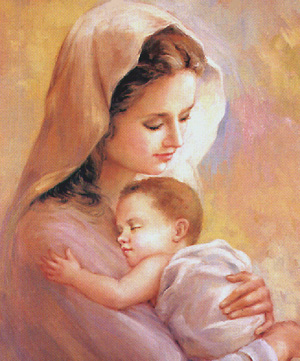 Чому із усіх героїв автор залишив живим тільки Оглядівського?
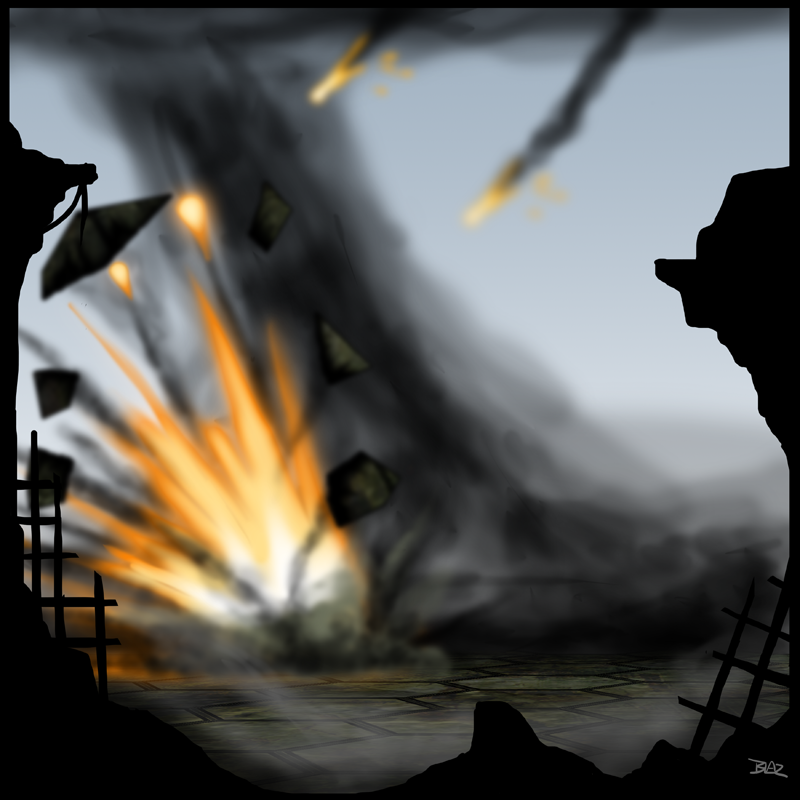 І знову поза межами болю…
«Ми винні перед ним. 
	Час винен перед ним.
 	Розгорнімо сьогодні  його повість, 
	вчитаймося в неї, переймімося її болем, смутком і надією -  і подивуймося, 
	як ми жили стільки літ без цієї пекучої сповіді про «дорогу смерті», на якій лунав протест проти війни.
	Він вірив у нас. Він писав, що 
	є у житті сонце!»
                                                 
                                          Роман Федорів
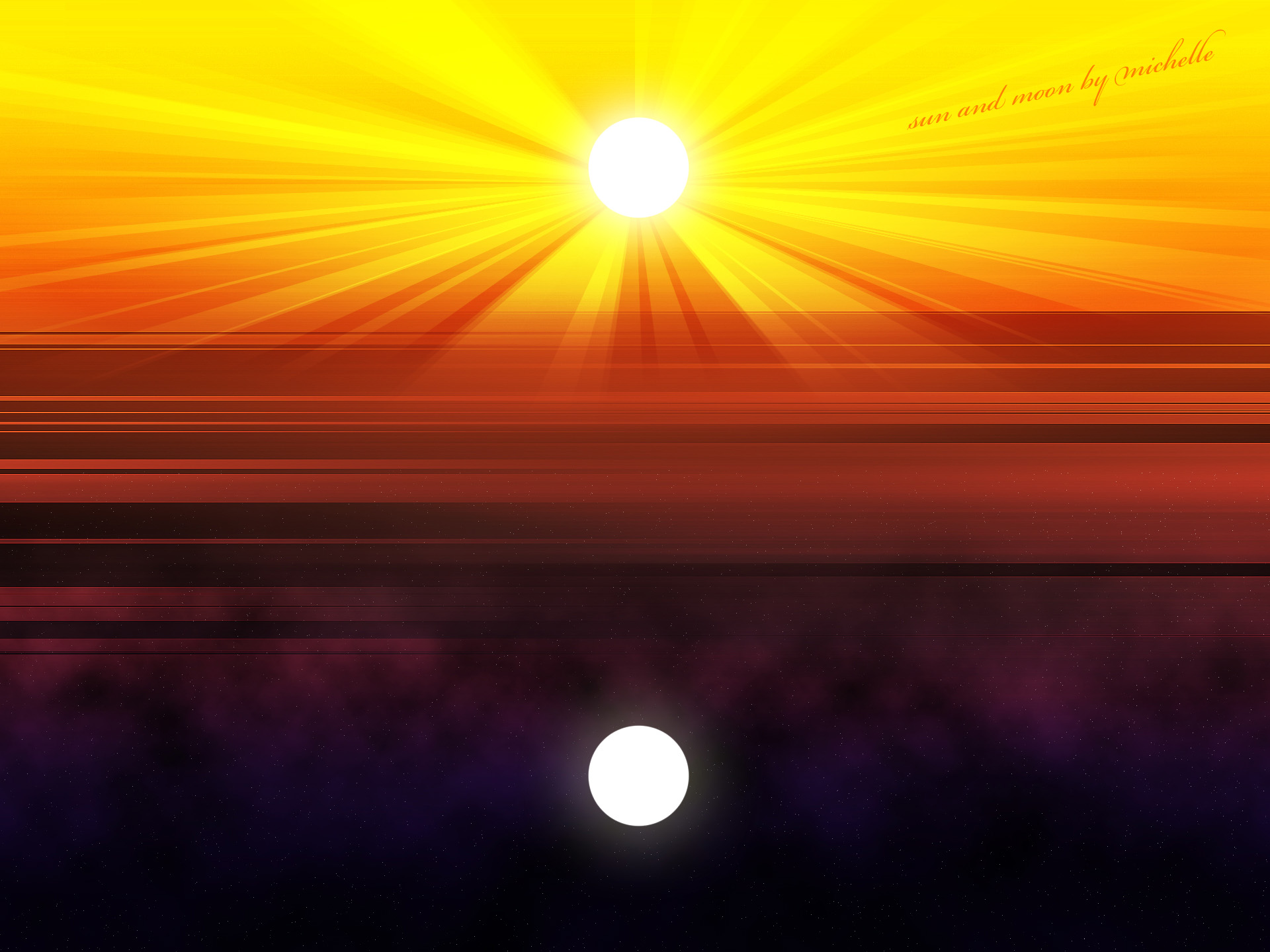 Коли у тьмі і в хаосі, в якому ми мучимося, тліє іскра якої-небудь ідеї, то твоя огненна любов до життя й до його вищих цінностей переможе смерть.
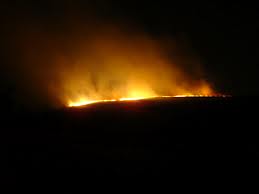 Домашнє завдання
Осип Турянський стверджував:
 “Коли у тьмі і хаосі, у якому ми мучимося, тліє іскра якої-небудь ідеї, то твоя огненна любов до життя й до його вищих цінностей переможе смерть». 
Доведіть або спростуйте цю думку (підготуватися до твору-роздуму у форматі ЗНО).